3. Додавання і множення числових нерівностей. Оцінювання значення виразу.
1) Запишіть теореми додавання та множення числових нерівностей та їх наслідок у зошит.
2) Подивіться та послухайте  доведення цих теорем та наслідку.
3) Послухайте та запишіть у зошит розв‘язання прикладів за темою.
Теорема 3.1 (про почленне додавання нерівностей). Якщо a>b і c>d, то a + c > b + d (якщо a < b і c < d, то a + c < b + d).(Щоб побачити відеодоведення теореми, перейдіть за посиланням, яке відображено нижче)
https://youtu.be/oC1juh0fK3w
Теорема 3.2 (про почленне множення нерівностей). Якщо a > b, c > d і a, b, c, d — додатні числа, то ac > bd (якщо a < b, c < d і a, b, c, d — додатні числа, то ac < bd).(Щоб побачити відеодоведення теореми, перейдіть за посиланням, яке відображено нижче)
https://youtu.be/3xyjo-Gnq_w
https://youtu.be/lzmw8SL9cBk
Приклад 1.(Щоб побачити відеопояснення розв'язання прикладу, перейдіть за посиланням, яке відображено нижче)
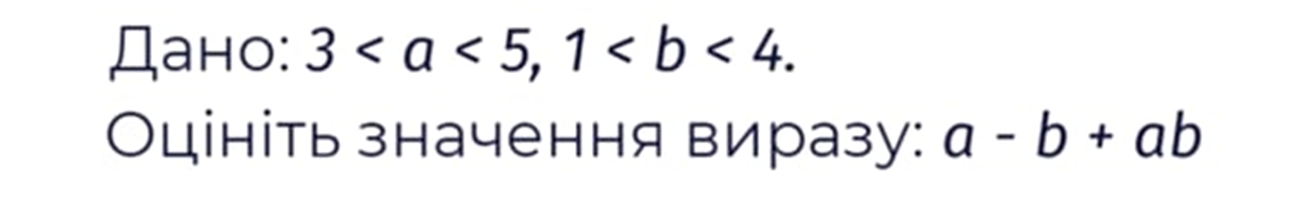 https://youtu.be/2bPIdove4ek
(Щоб побачити відеопояснення розв'язання прикладу, перейдіть за посиланням, яке відображено нижче)
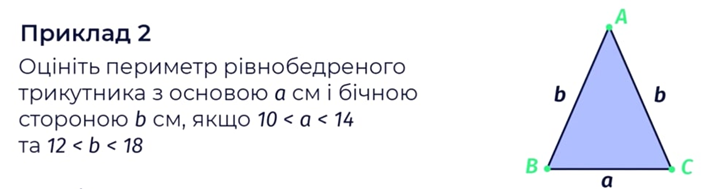 https://youtu.be/WfaQsFXOu7k
Приклад 3.(Щоб побачити відеопояснення розв'язання прикладу, перейдіть за посиланням, яке відображено нижче)
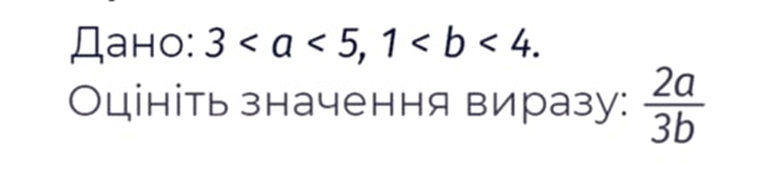 https://youtu.be/INH4rjAJXu0
Приклад 4.(Щоб побачити відеопояснення розв'язання прикладу, перейдіть за посиланням, яке відображено нижче)
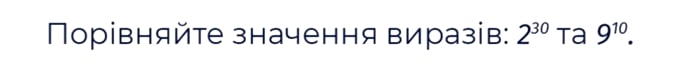 https://youtu.be/Hulj6OA_5Mo
(Щоб побачити відеопояснення розв'язання прикладу, перейдіть за посиланням, яке відображено нижче)
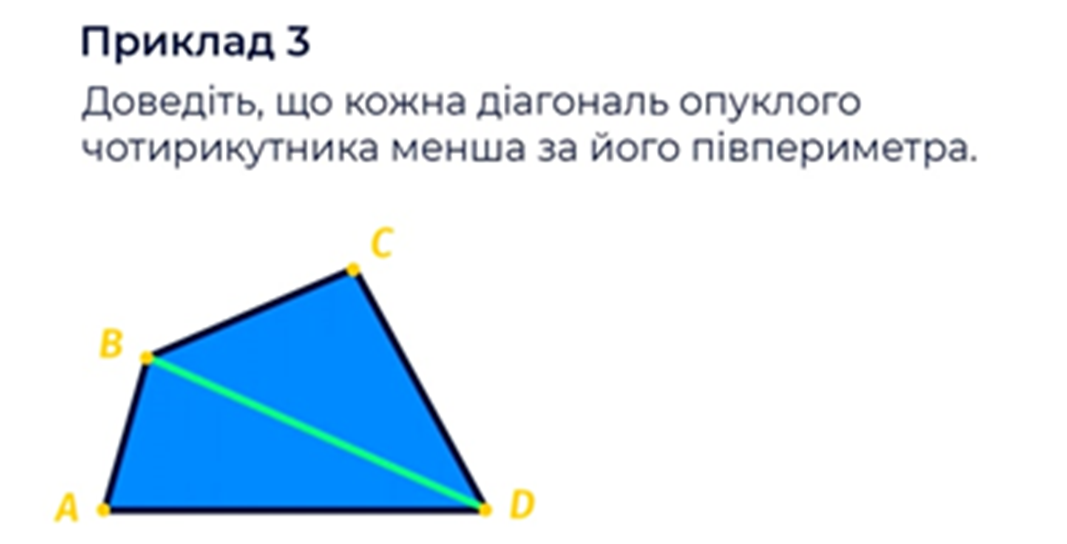 https://youtu.be/icFo7LFOeLo